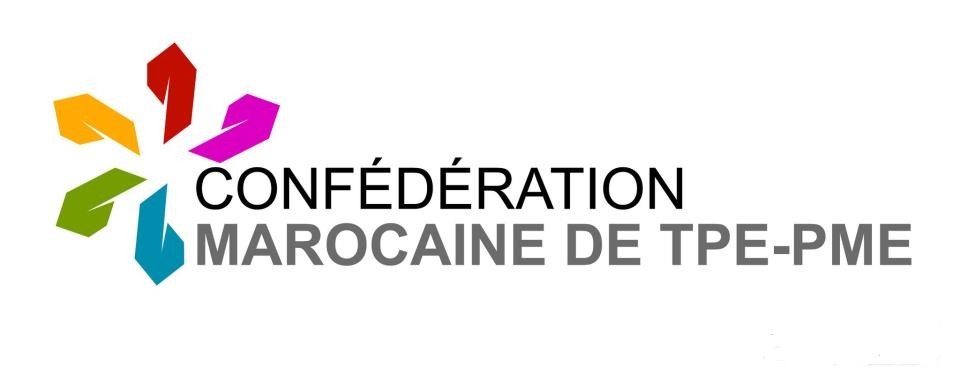 Les enjeux économiques de la mise en œuvre du statut d’auto-entrepreneur
Abdellah EL FERGUI, Président de la Confédération Marocaine de TPE-PME (Très Petite Entreprise - Petite et Moyenne Entreprise)
Historique de la création de la Confédération Marocaine des TPE-PME
Création du mouvement des jeunes entrepreneurs dans le début des années 90 :
1992 et 1995 création des associations des jeunes entrepreneurs dans divers régions et communes du Maroc
1995 – Création de la Fédérations des Associations des Jeunes Entrepreneurs du Maroc (FAJEM).
2000 – Création de la confédération Marocaine de la Jeune Entreprise (CMJE)
2007 – création de la Fédération des Associations de la Jeune Entreprise du Nord (FAJEN)
20011 – création de la Confédération Marocaine de TPE-PME
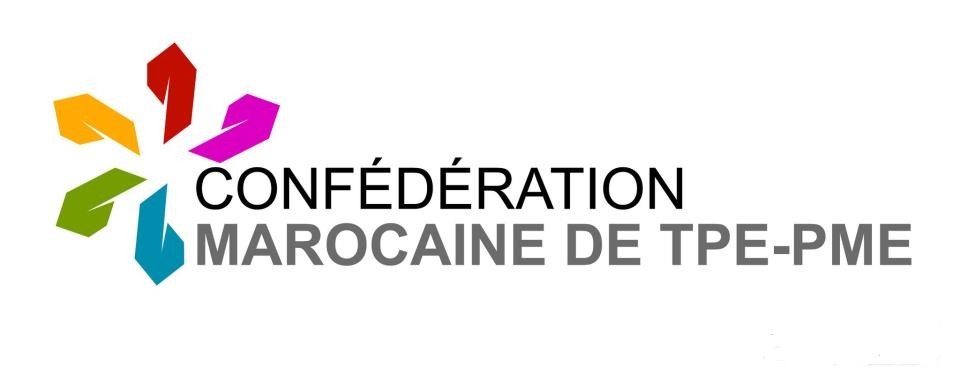 Historique des programmes gouvernementaux
Différents programmes et lois en faveur  des Jeunes Entrepreneurs et jeunes entreprises ont été mis en place depuis les année 90:
Crédit Jeune Promoteur début des années 90
Crédit Auto-emploi
Crédit Moukawalati
Les locaux professionnelles (lois 13 /94 et 14/94)
Les maisons de la Jeune Entreprise
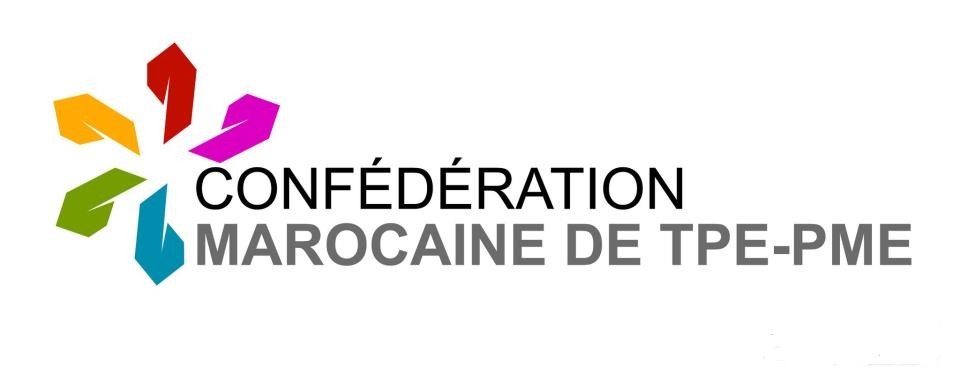 Les raisons de la réussite ou des echecs de ces différents programmes
Pourquoi certains programmes ont atteint leurs objectifs.
Pourquoi d’autres ne les ont pas atteint
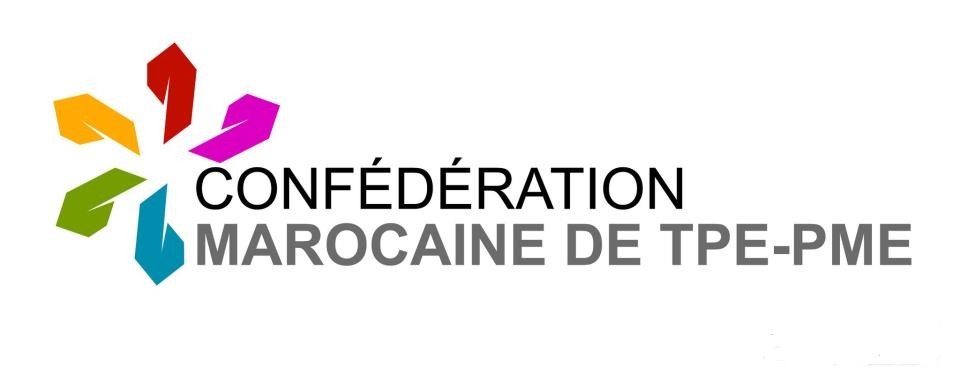 Genèse du statut d’Auto-entrepreneur au Maroc
La confédération Marocaine de TPE-PME a participé au lancement du projet de lois en 2012 par l’ancien Ministre des Affaires Générales du Gouvernement (MCGG)  et le ministre Amara ancien ministre du Commerce et d’Industrie.
Participation de la Confédération au Focus groupe au sein de Maroc PME (Ancien ANPME) dés 2013
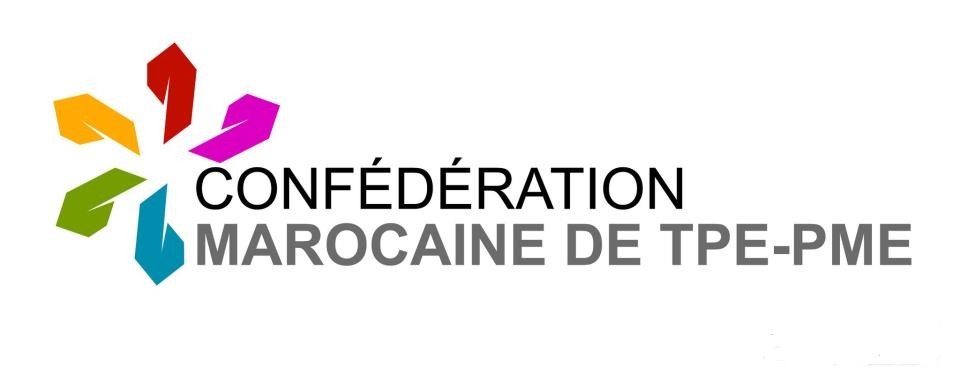 Point de vue de la Confédération sur le statut de l Auto-entrepreneur
Manque d’information au niveau des points de dépôts des dossiers (Poste)
La liste des activités est très limitée et exclus la majorité des activités
Les procédures sont très longues
Manque d’accompagnement 
Manque d’information et de sensibilisation dans les différents communes et régions en dehors de l’axe Casa– Rabat.
Manque de formation du formateur et des conseillers
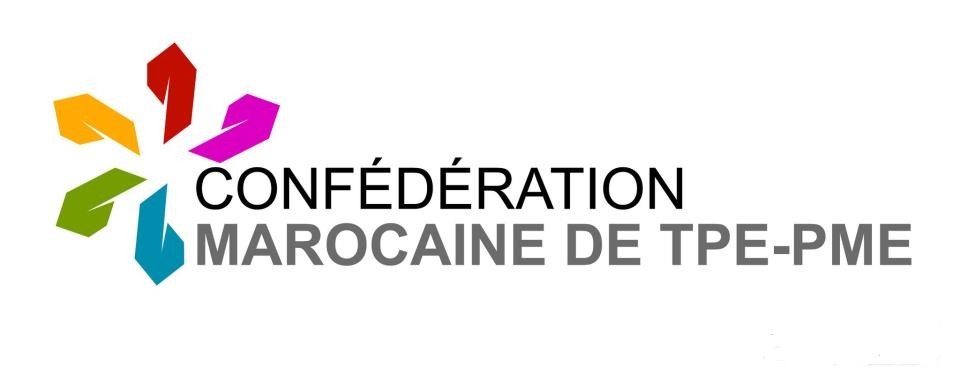 Les recommandations de la Confédération
Créer un comité national d’Auto-entrepreneur coordonnées par Maroc-PME et qui regroupera les différents intervenants.
Une campagne médiatique très forte dans les différents médias (journaux, Radio, TV, Réseaux Sociaux, etc…)
Une coordination avec les différents intervenants sur le terrain pour cibler les vrais futurs Auto-entrepreneurs 
Formation des Formateurs et conseillers qui devront accompagner les futurs Auto-entrepreneurs
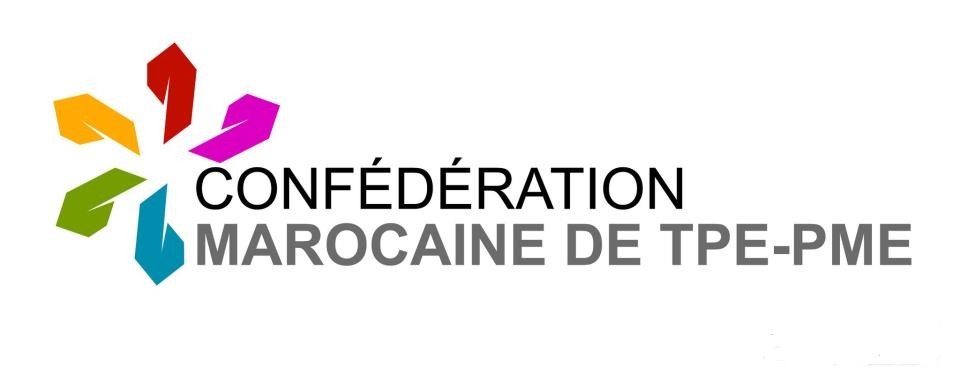 Rôle de la tutelle
Surtout le ministère concerné  doit suivre une approche participative durant toutes les étapes de réalisation de ce nouveau Statut d’Auto-entrepreneur
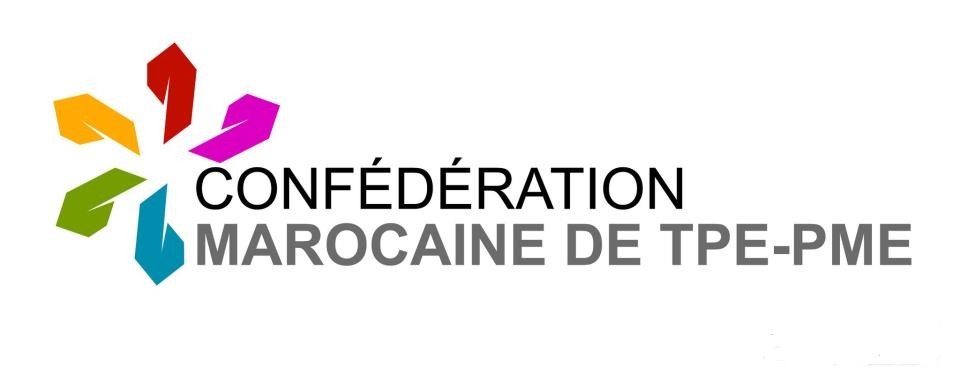